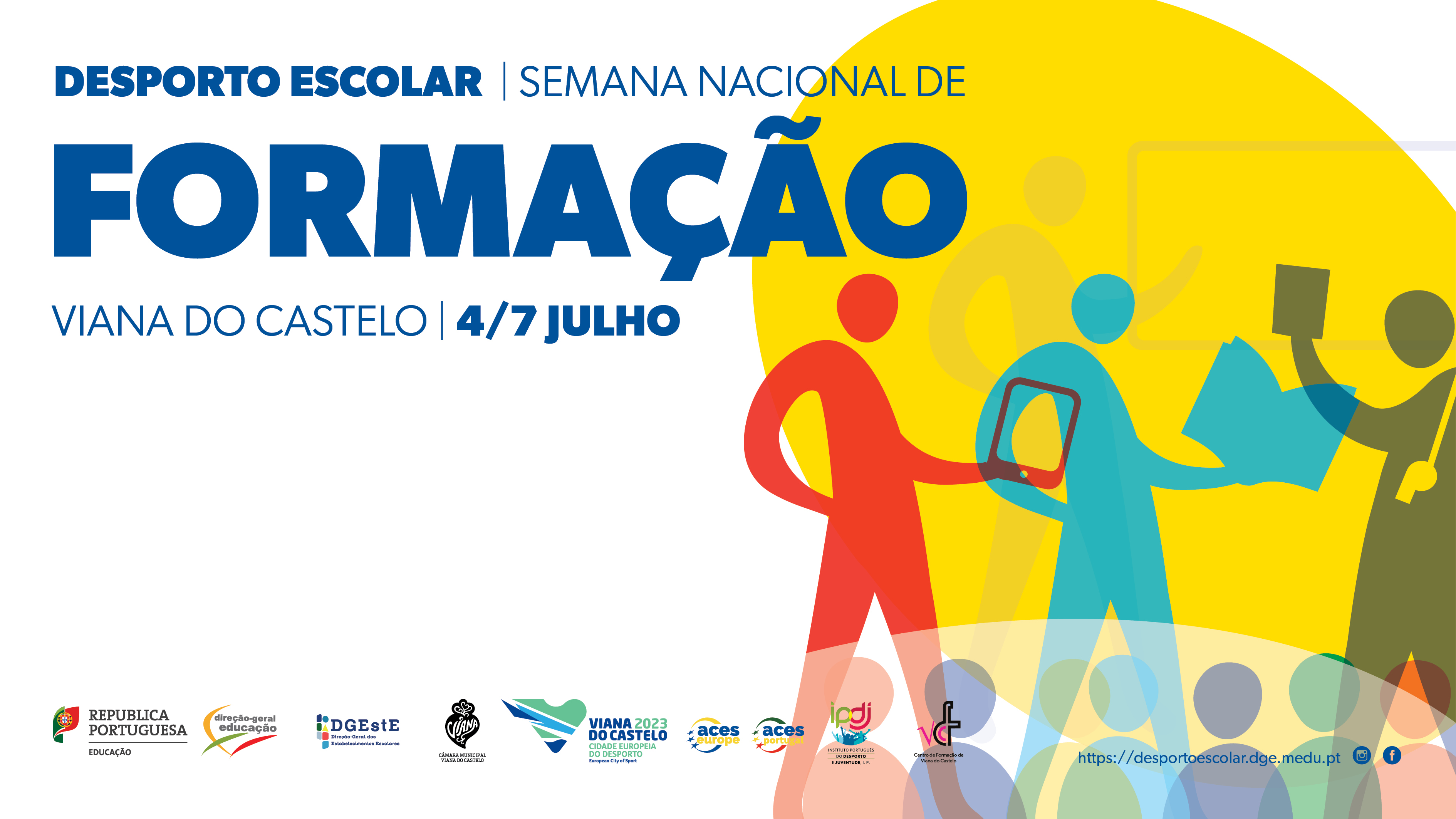 Formadores:
José Carvalho & Gastão de Sousa
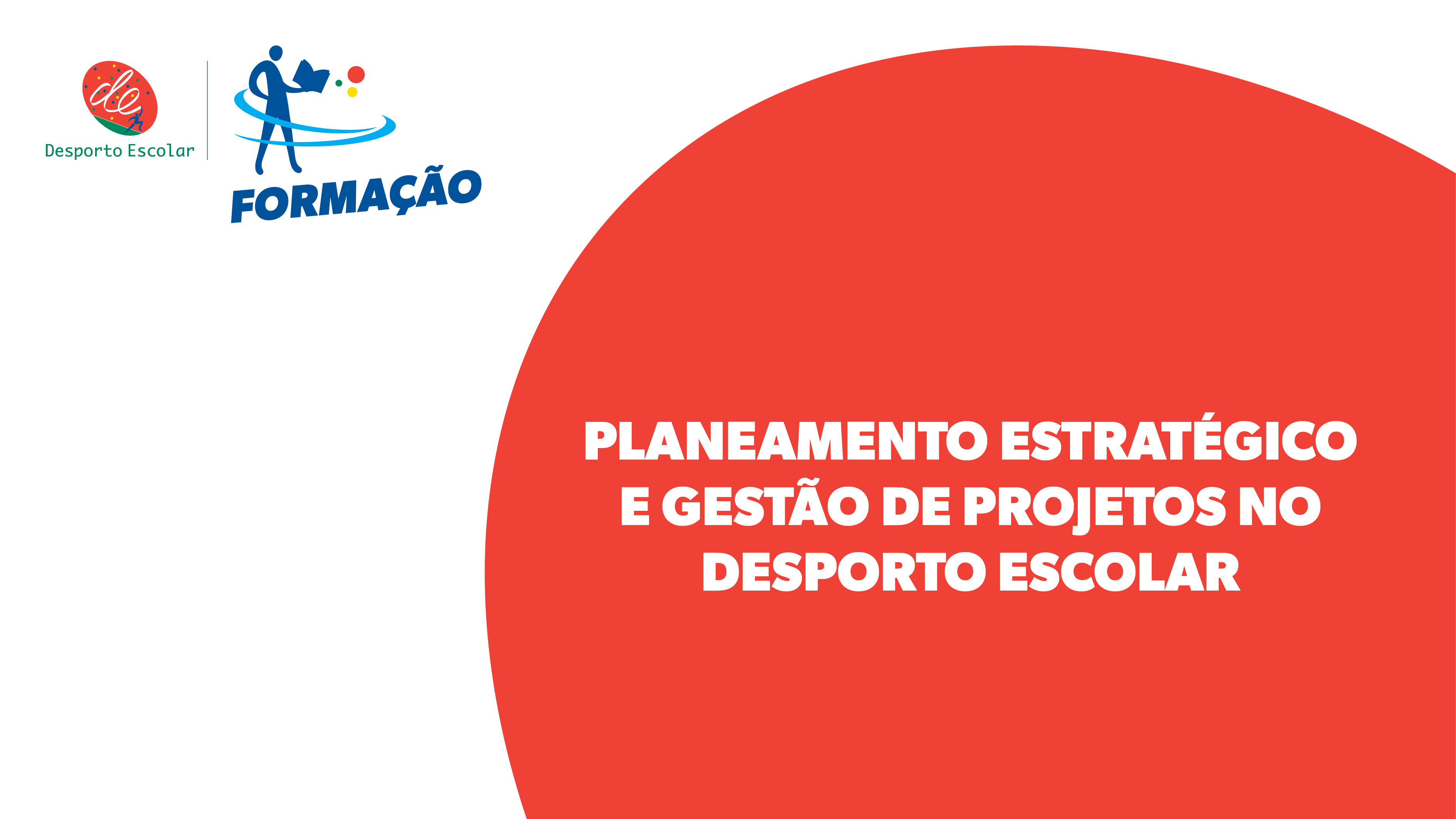 Módulo 5
MAPA ESTRATÉGICO REGIONAL E LOCAL – ALINHAMENTO A MONTANTE E A JUSANTE
José Carvalho jose.carvalho@dge.mec.pt
Gastão Sousa
gastao.sousa@degeste.mec.pt
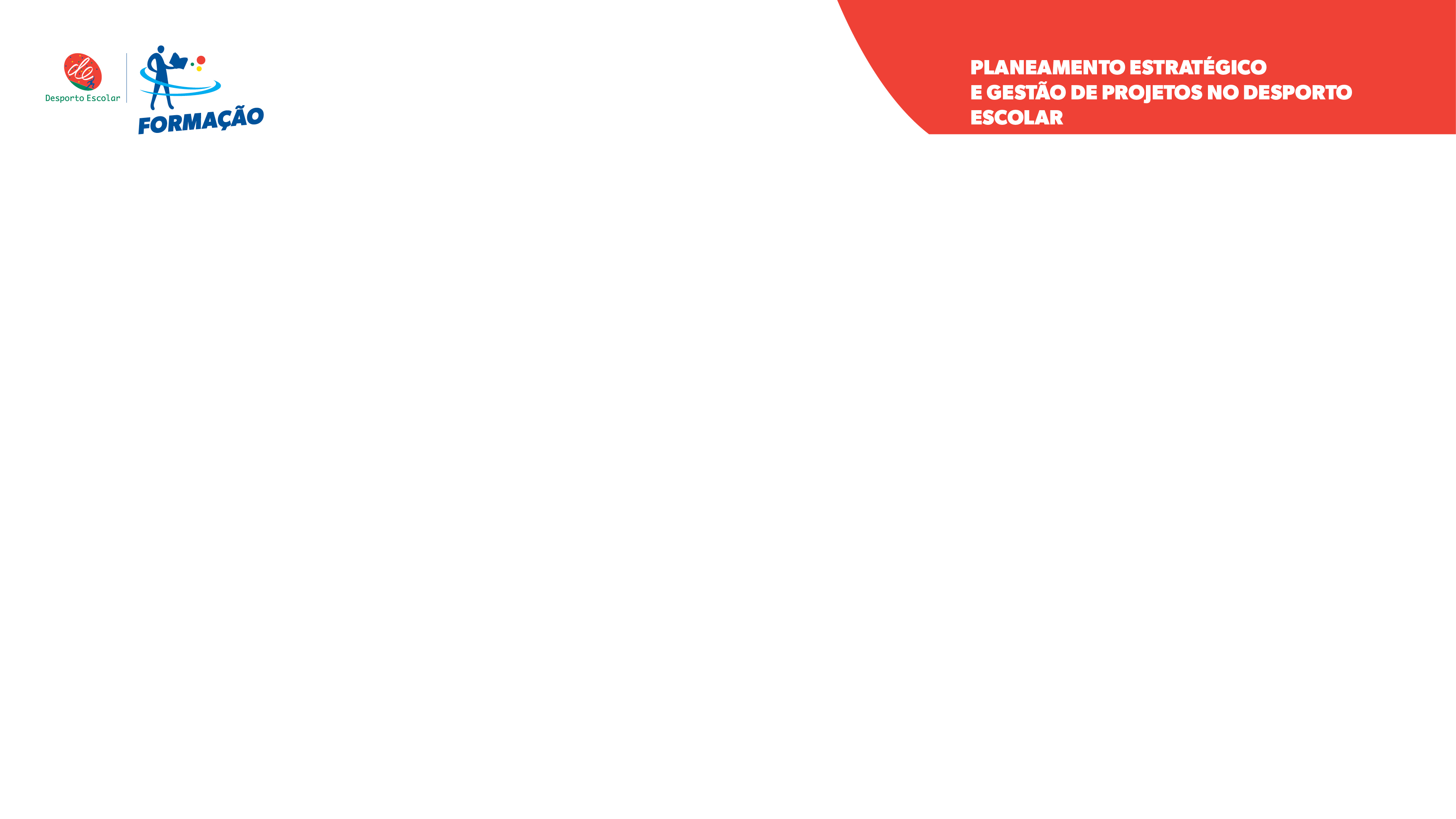 Módulo 5: Mapa estratégico regional e local – alinhamento a montante e a jusante ​
A estrutura do Mapa Estratégico. As diferentes perspetivas, os objetivos, a missão e visão.
O mapa estratégico é uma ferramenta de gestão que apresenta visualmente como cada setor se relaciona com os demais setores e com os objetivos-chave de uma organização
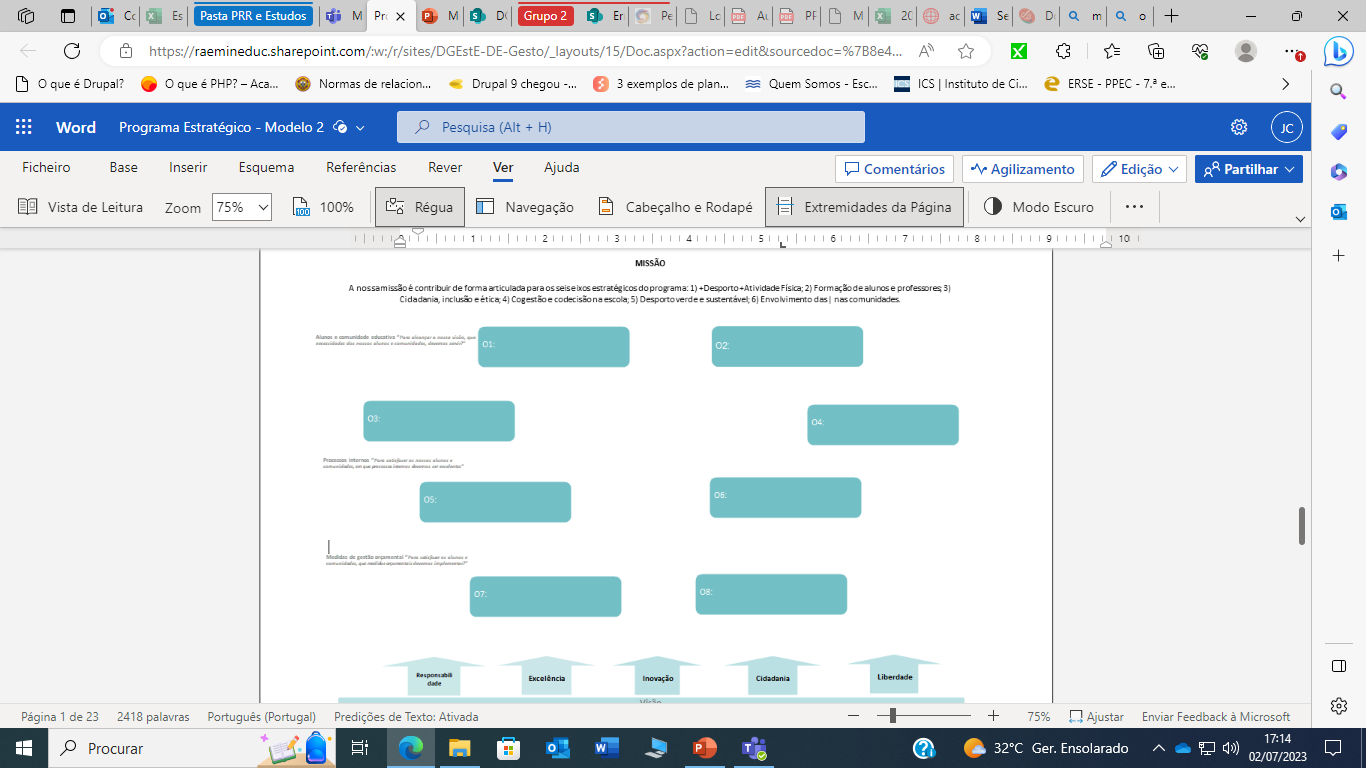 Exercício 10.
Trabalho de grupo (elaboração do mapa estratégico) utilizando o template como suporte ao processo de raciocínio e aplicação de conhecimentos.